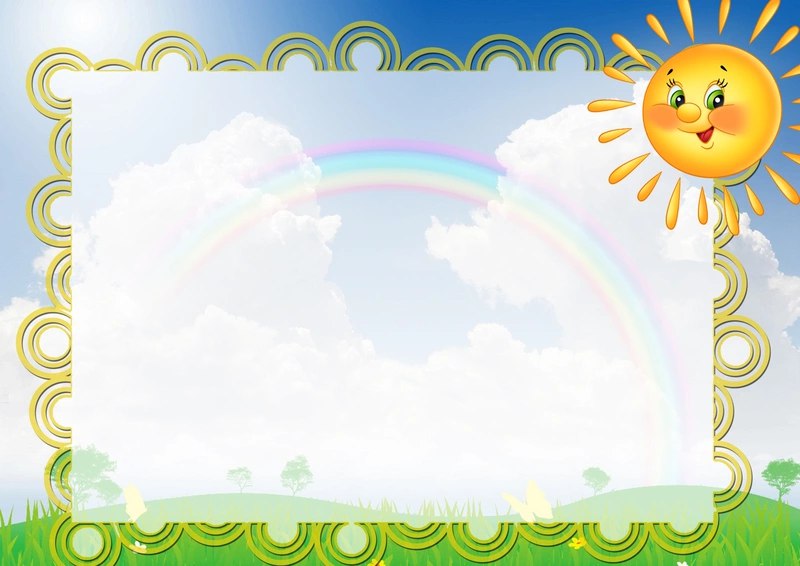 Исследовательская работа на тему:«Что такое свет?»
Государственное учреждение образования "Угловского детский сад"
Руководитель:Сергеенко Ирина Александровна,воспитатель дошкольного образованияВыполнил:Леоненко Даниил, 5 лет
Углы2018
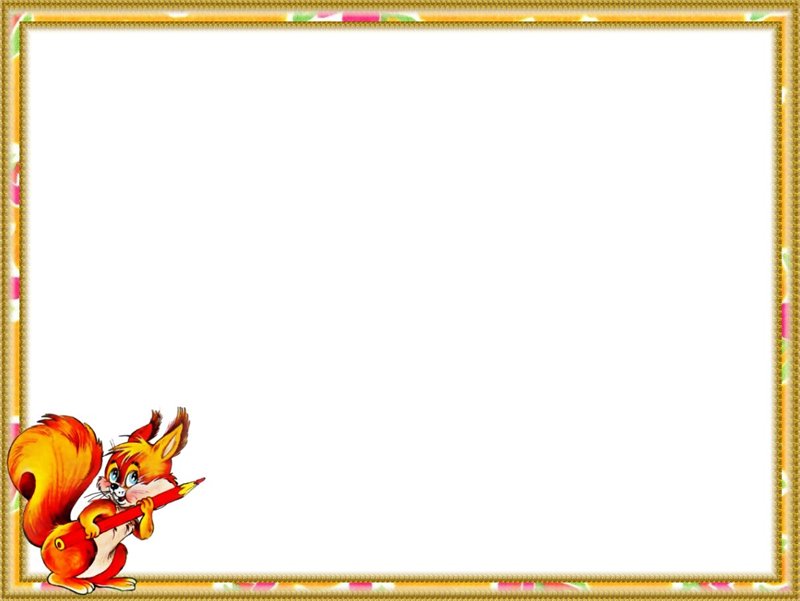 изучение  основных особенностей света, 
его столкновениями с различными
препятствиями
Цель:
Задачи исследования:
узнать что такое свет;
узнать о значении света в жизни человека, животных и растений; 
провести опыты;
проанализировать полученные 
               результаты.
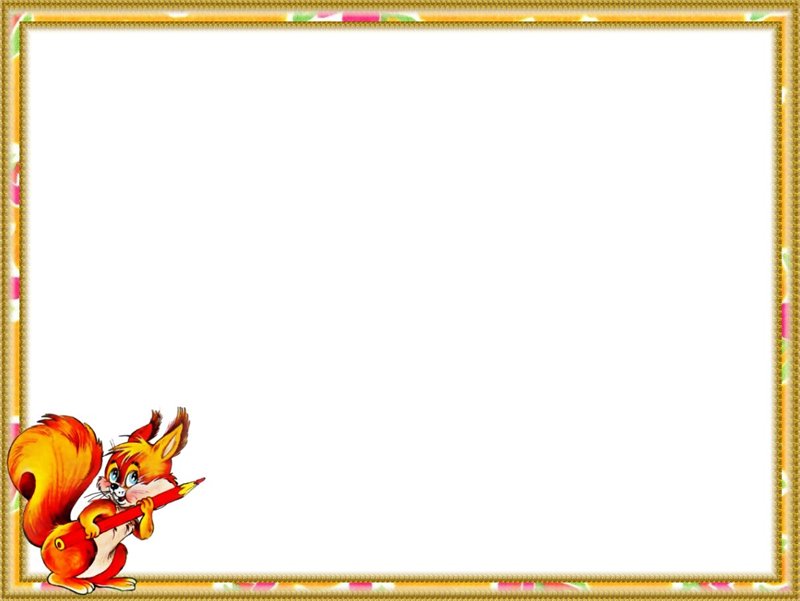 Объект исследования -  свет. Методы работы – наблюдение, сбор и обработка информации, анализ литературы.Гипотеза – я предположил, что свет и вода находятся в дружбе.
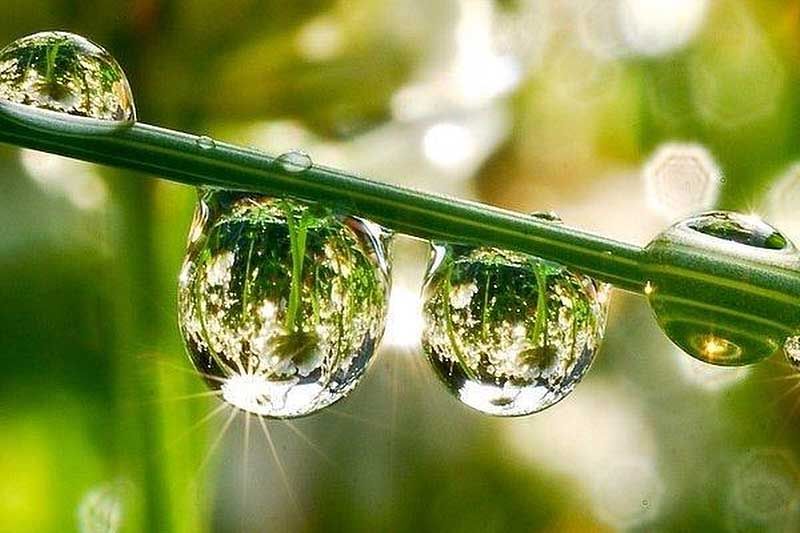 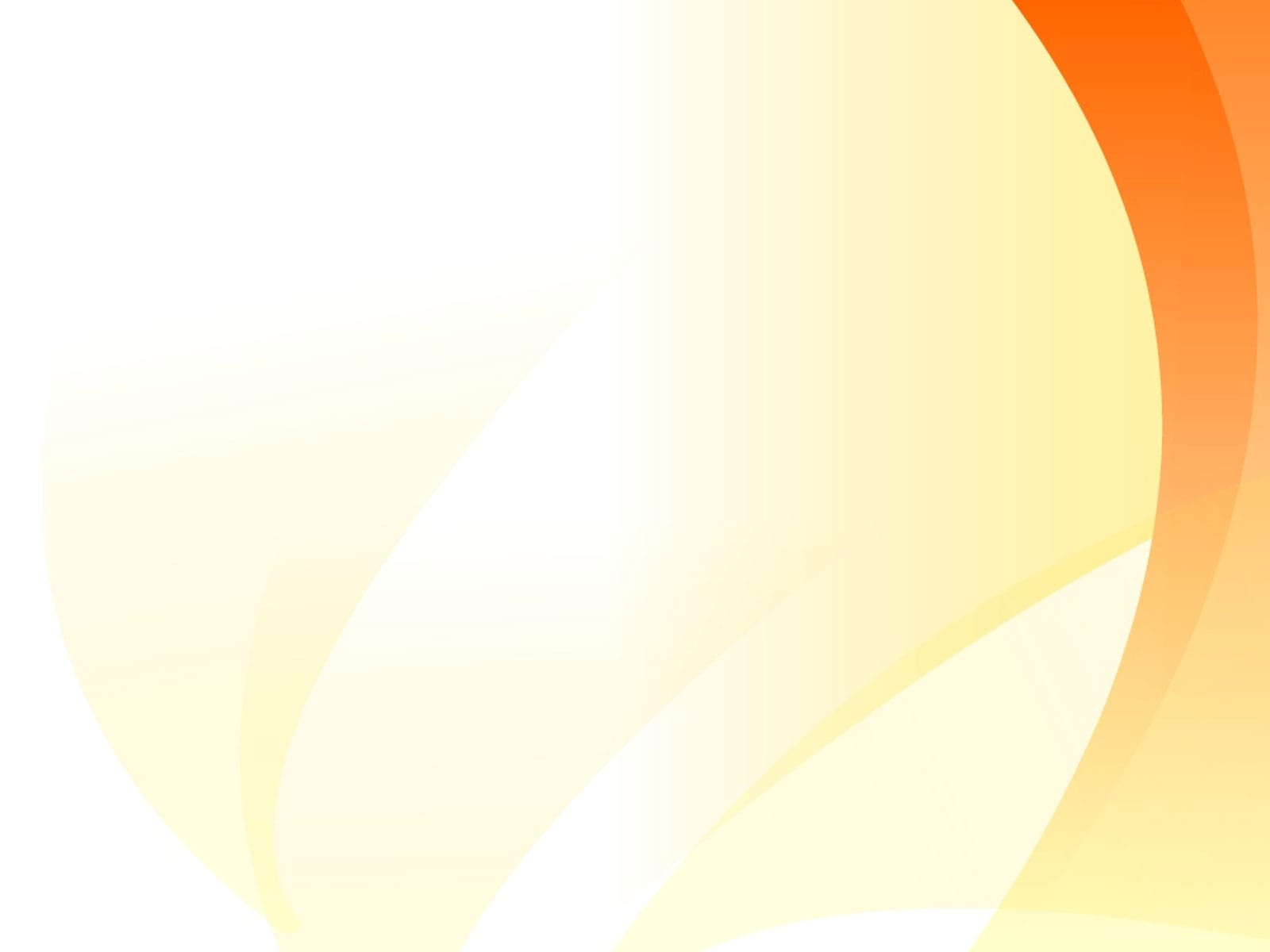 Свет нельзя пощупать и взять в руку, но его можно увидеть.Свет имеет очень большую скорость. Когда лучик света движется сквозь воздух, мы не видим его.Свет становится видимым только при столкновении с 
каким-нибудь препятствием , например, с капелькой воды. При преломлении светового  луча в капле воды все цвета становятся видимыми. Примером является- радуга.
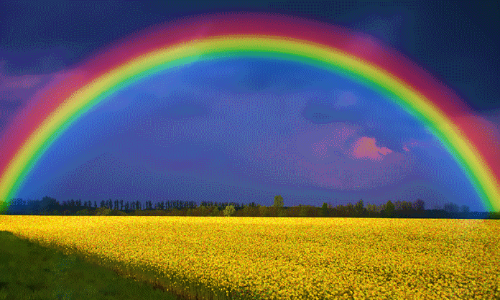 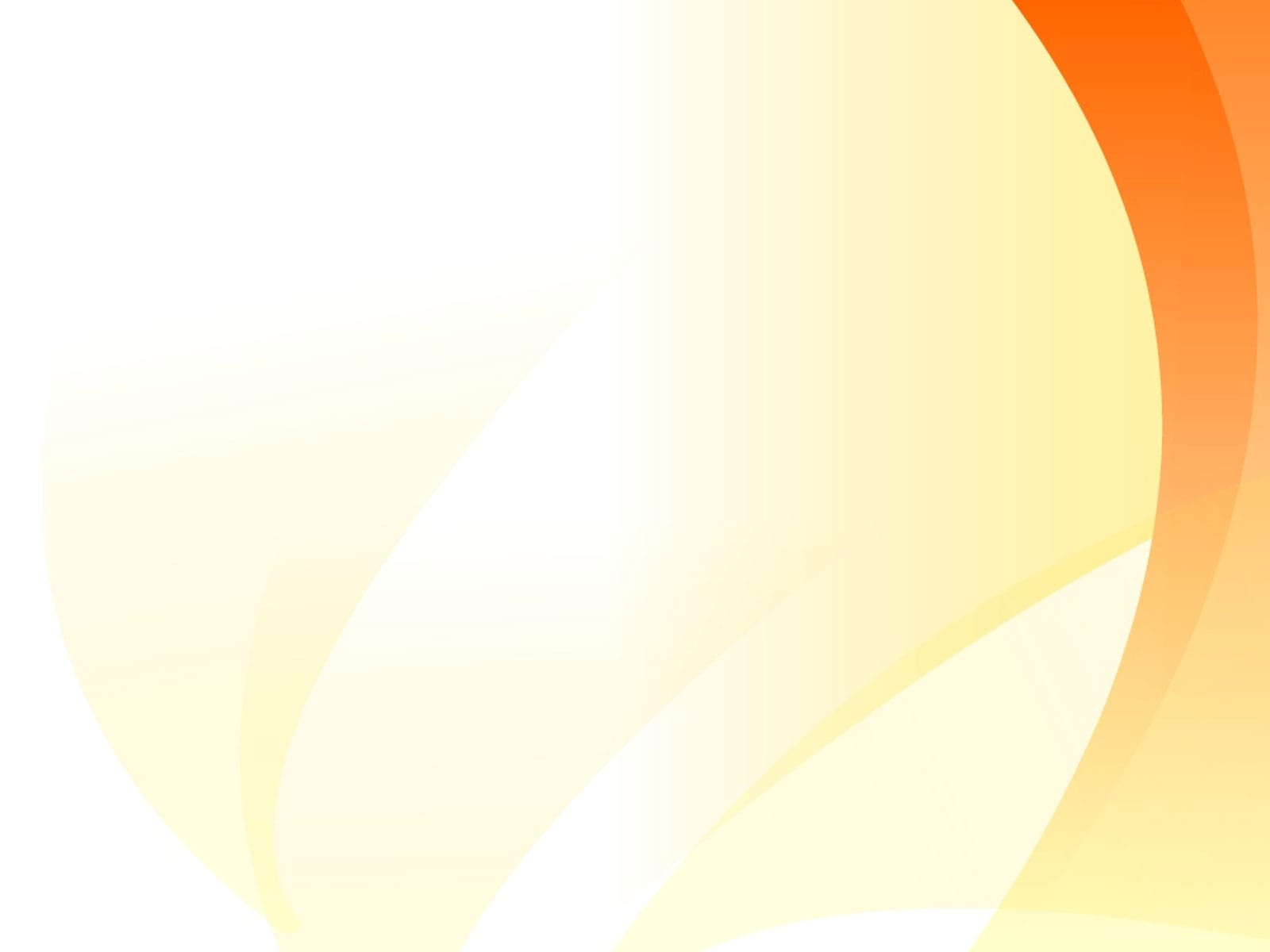 Свет может растекаться, образовывая  тени. 
Тень появляется, когда есть источник света. Лучи света не могут пройти через предмет и образуют тень. 
Можно играть в теневой театр, можно наблюдать за длинной тени утром, днём и вечером.
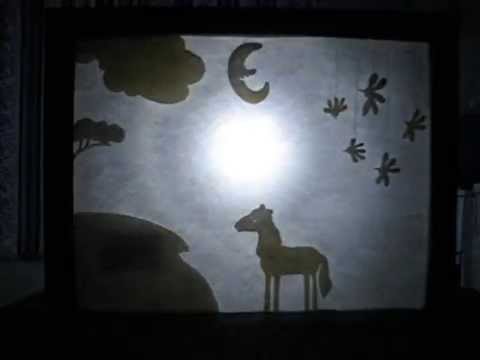 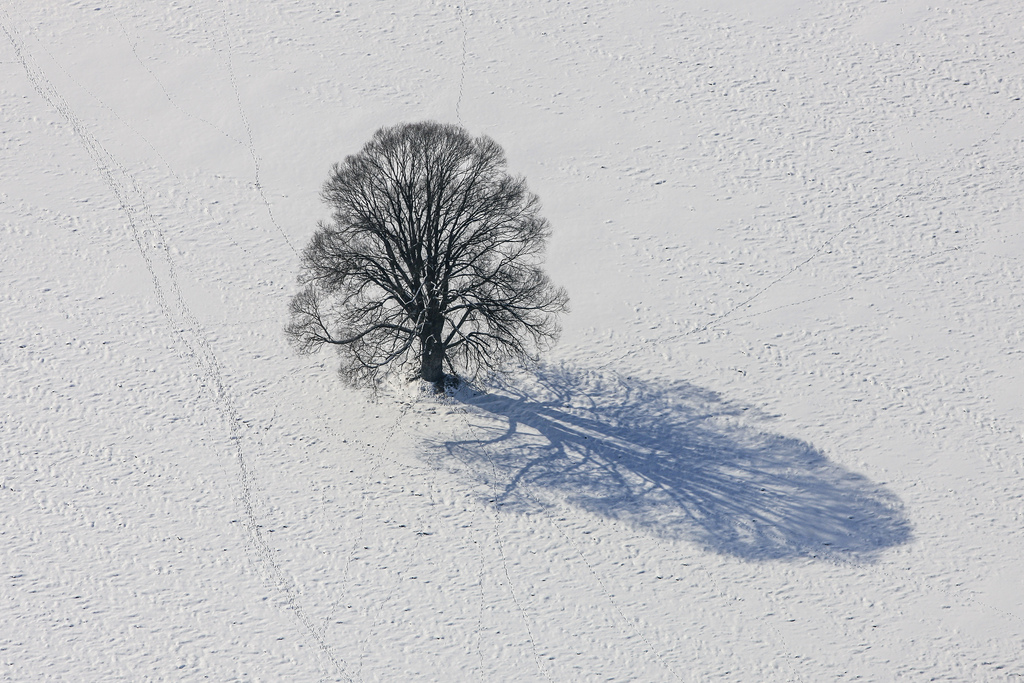 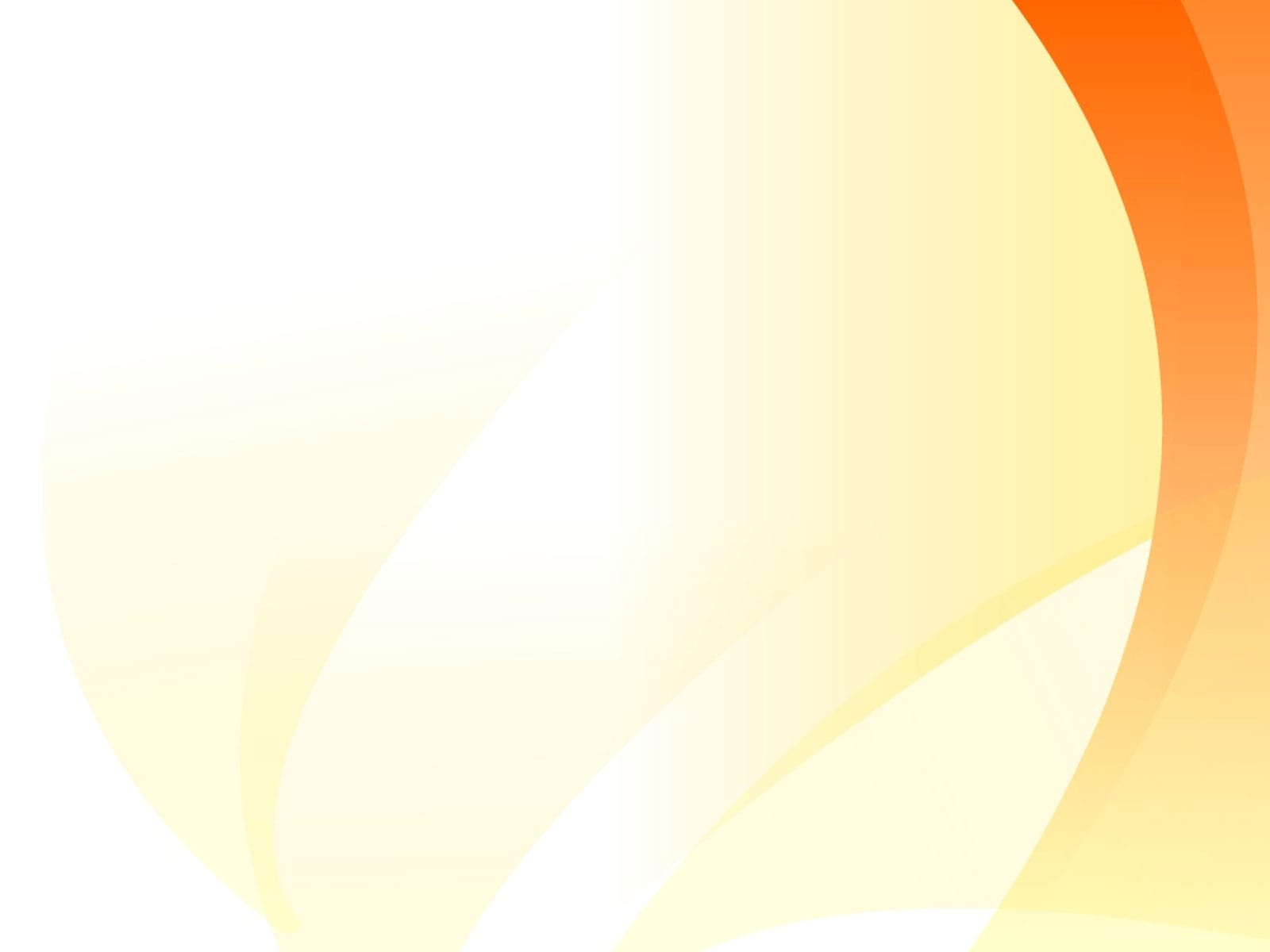 Солнечный свет  - источник тепла и света, без которого было бы невозможно жизни на нашей планете. Если бы не было  солнечного света, не было бы на земле зелёных лугов, лесов и рек, цветущих садов, хлебных полей, не могли бы жить ни человек, ни животные, ни растения.
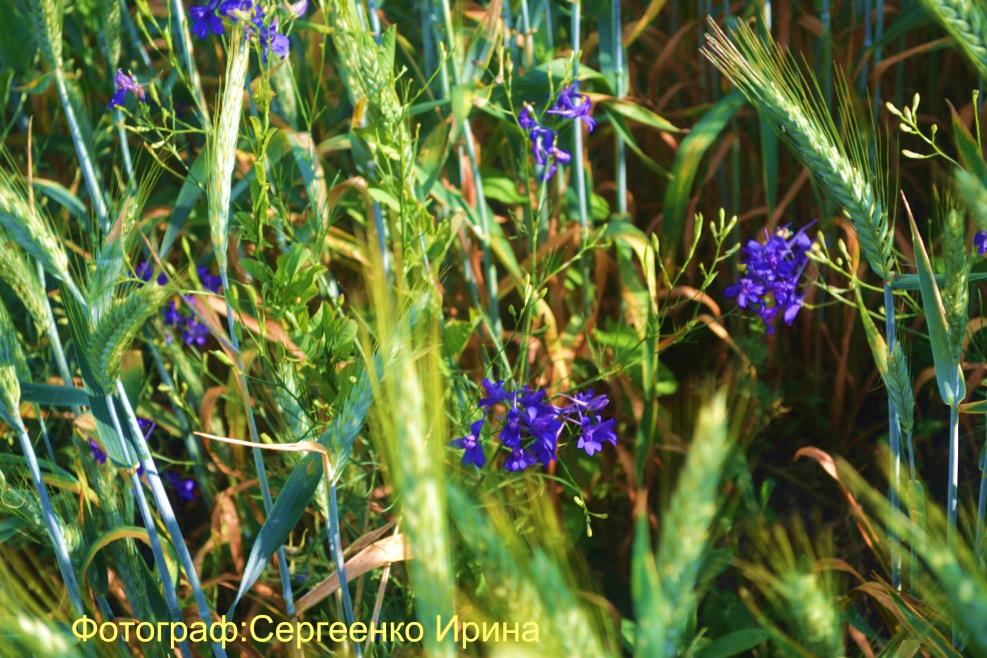 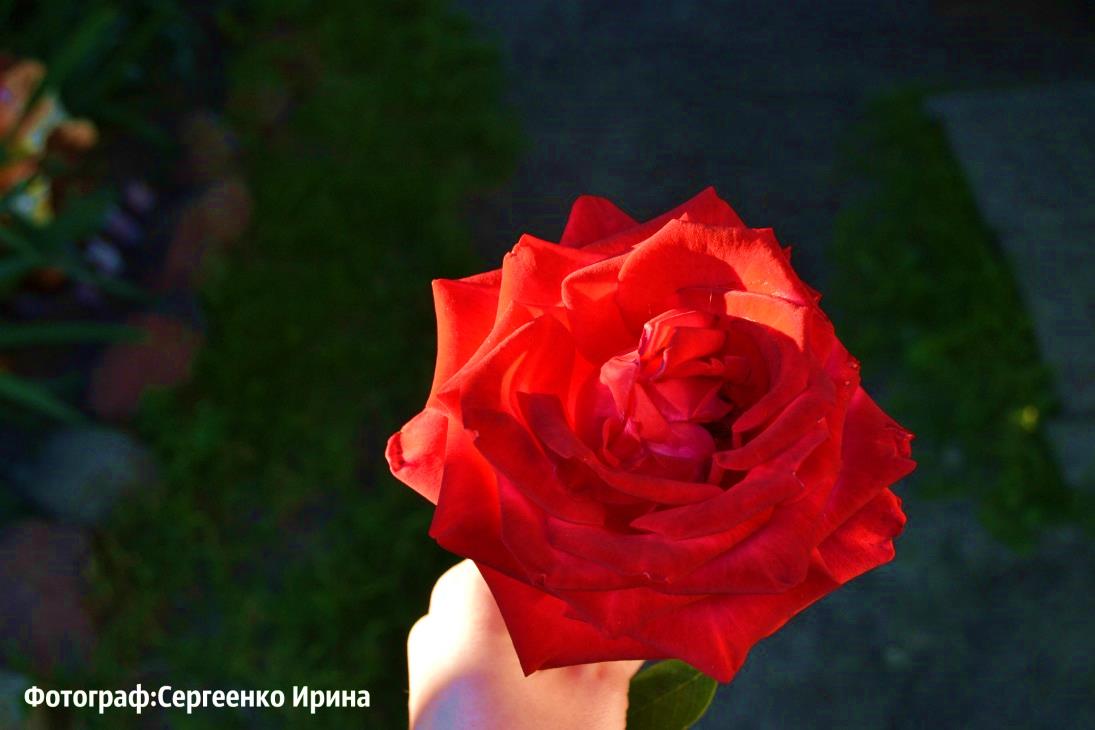 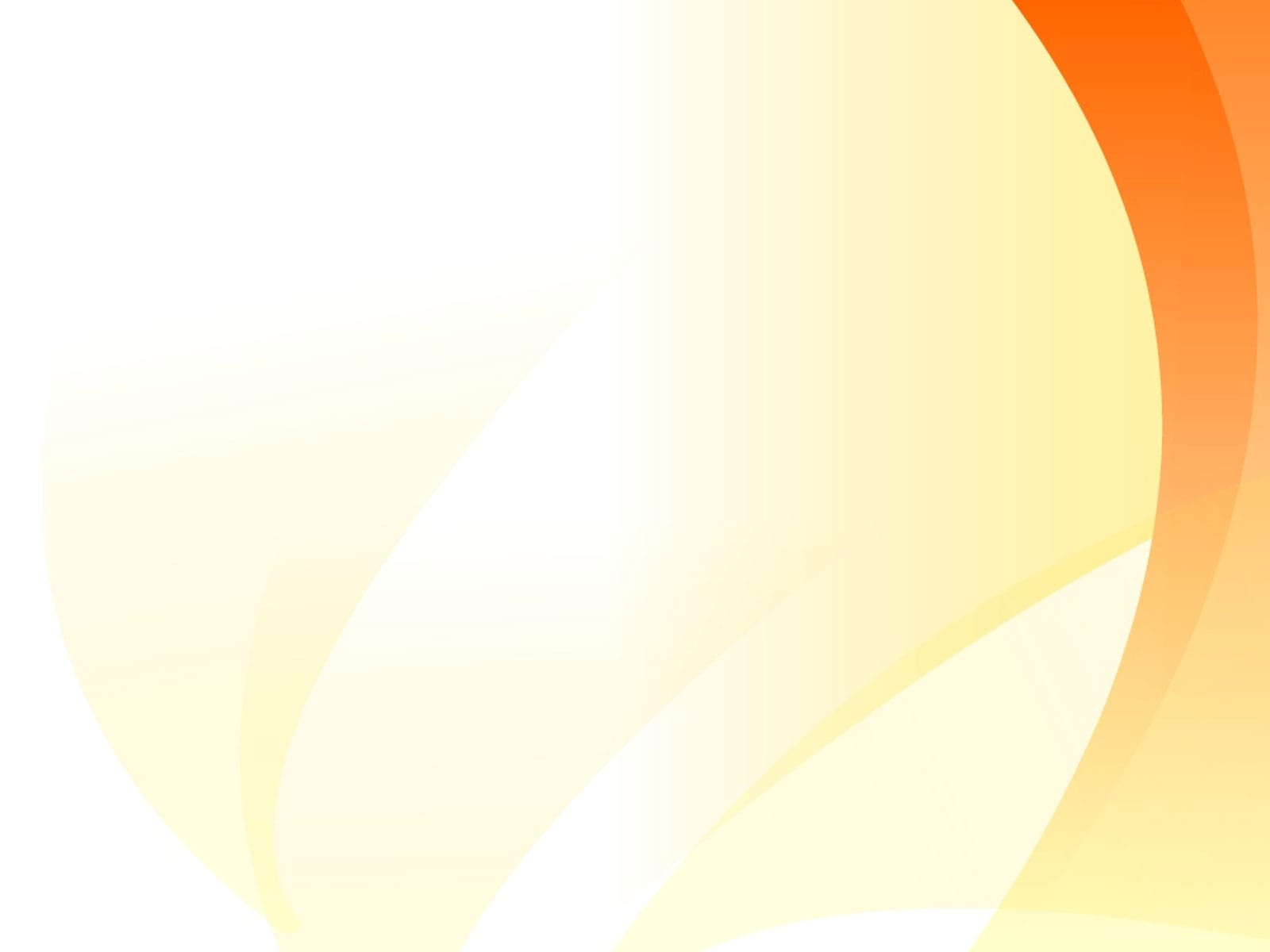 Солнечный свет играет огромную роль в жизни человека. Благодаря ему мы можем ориентироваться в пространстве,  знать, когда день и ночь, используя  наше зрение. Свет даёт нам возможность познавать окружающий нас мир.
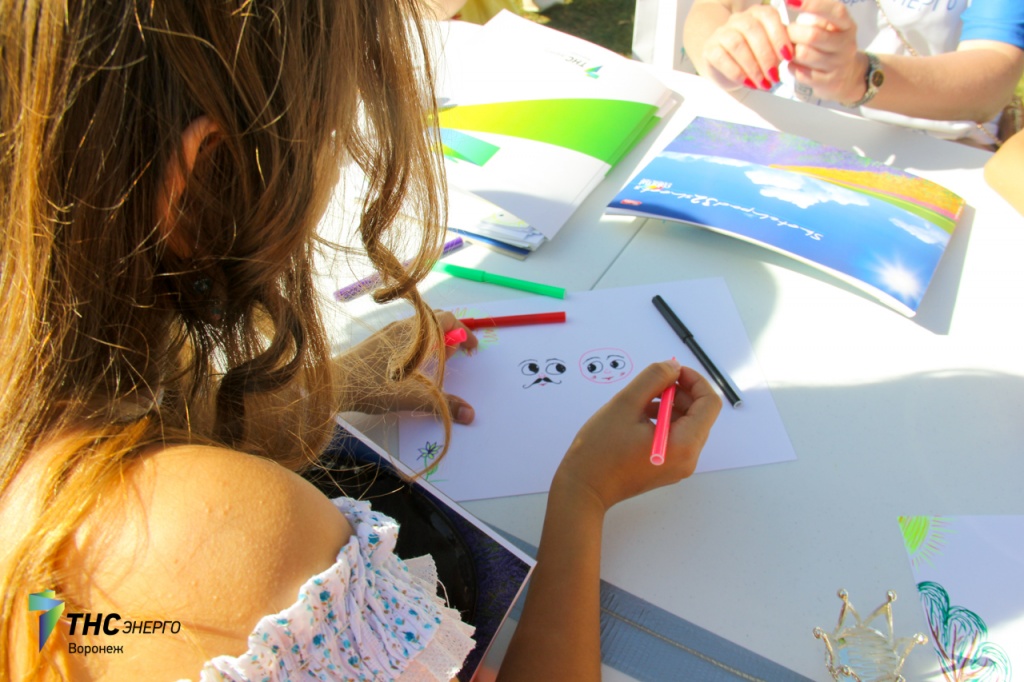 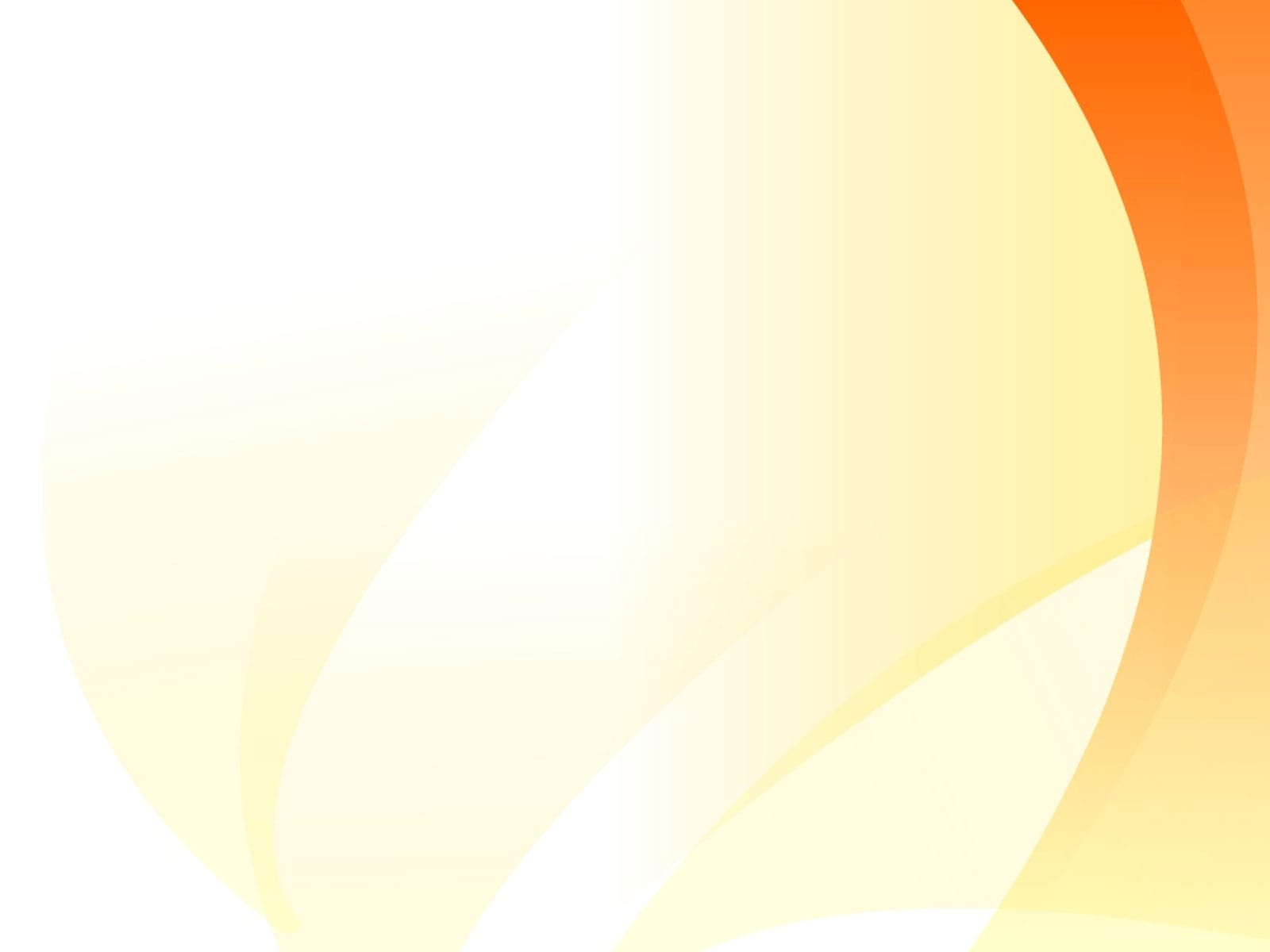 Для роста животных, растений и живых организмов нужен солнечный свет.  Чтобы растения выросли большими, им нужна вода и много света. Без света растения и животные в темноте будут погибать.
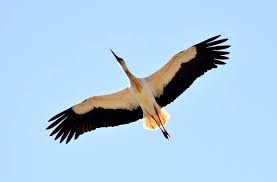 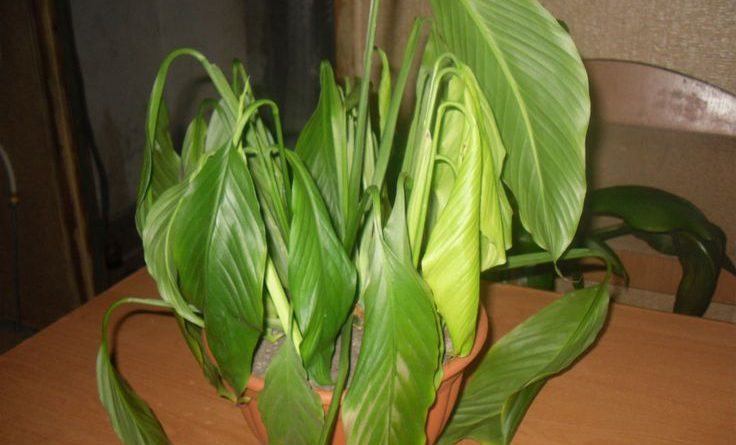 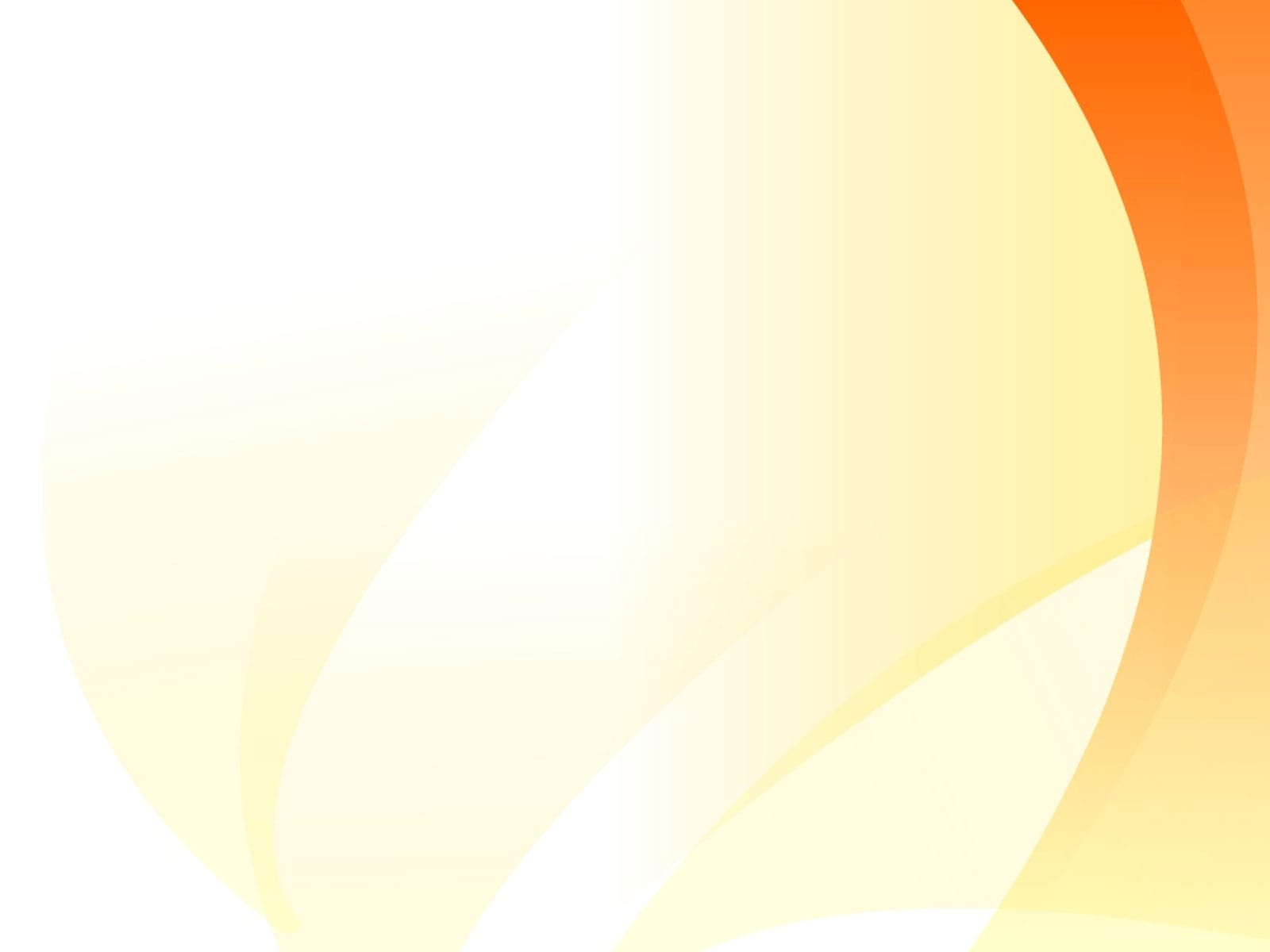 Опыт «Гибкая ложка»
Имея под рукой баночку с водой, можно изогнуть ложку взглядом!Нам  необходимо: ложка, банка, наполовину заполненная водой.

                                   Выполнение эксперимента:
1. Возьмём  баночку с водой и опустим в неё ложку.
2.Посмотрим на ложку сверху.
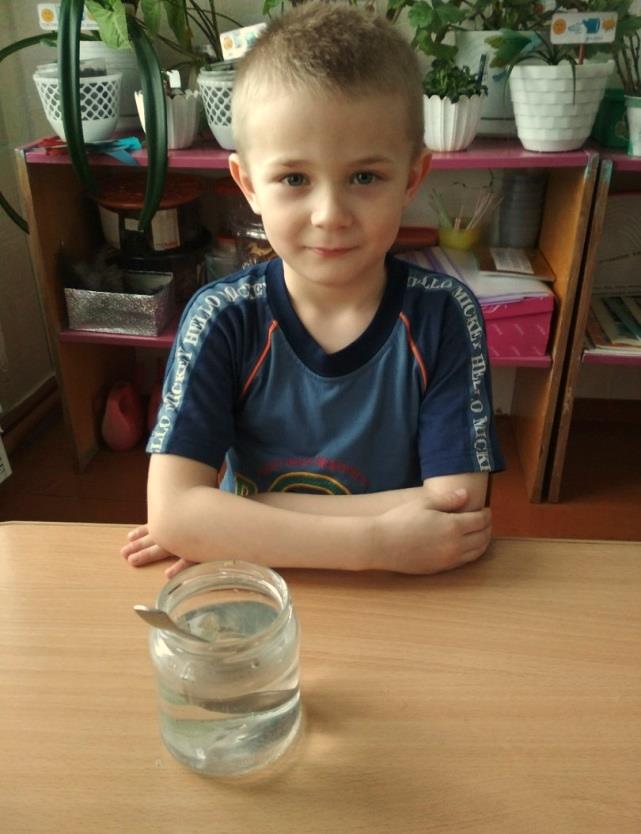 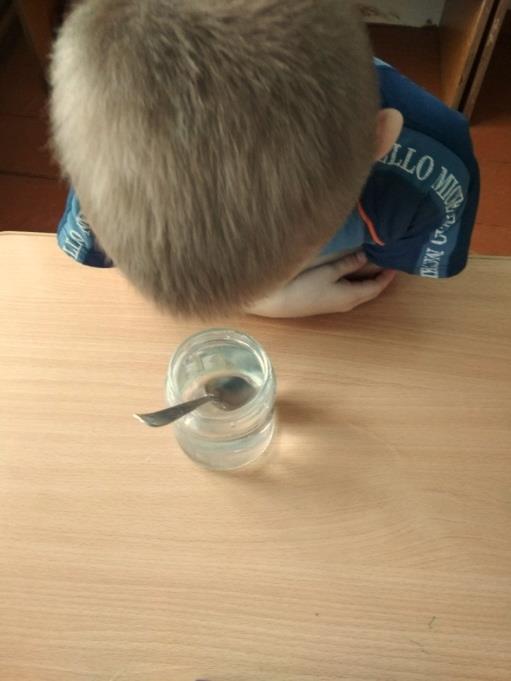 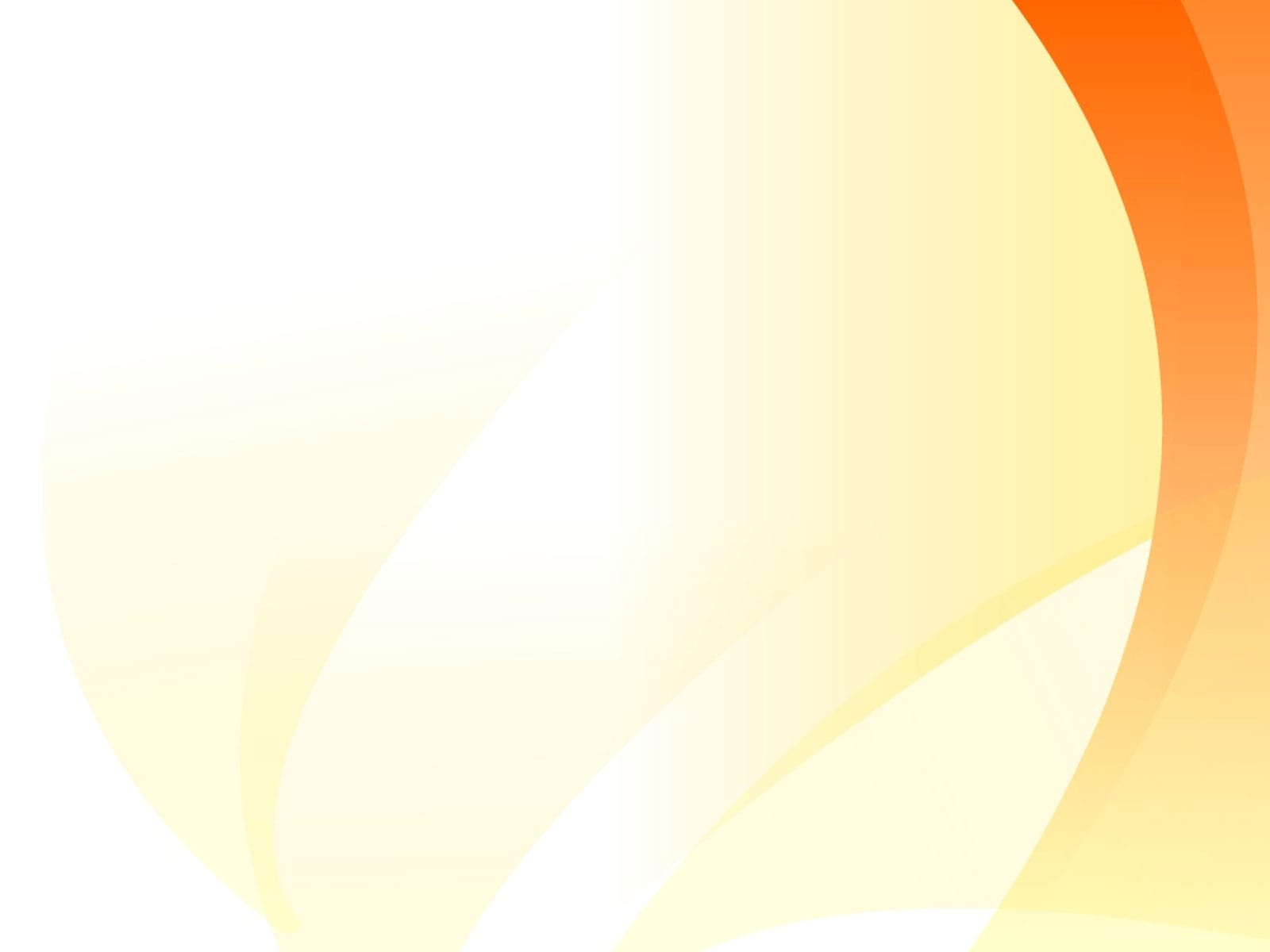 А сейчас поднимем баночку и посмотрим  на неё снизу.
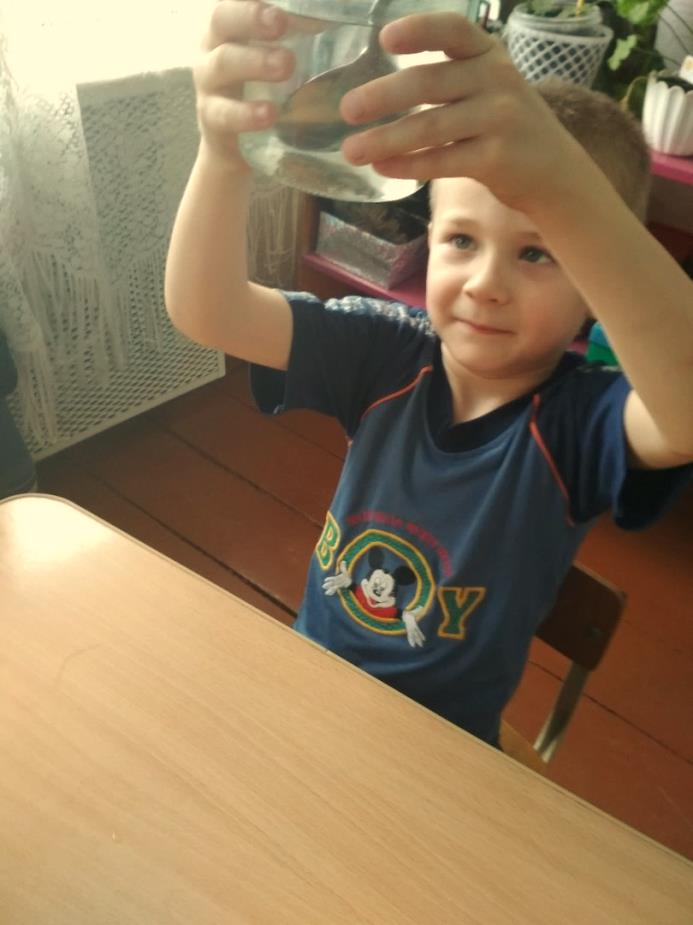 3. Теперь посмотрим на ложку с боковой стороны баночки, в том месте где онавходит в ложку.
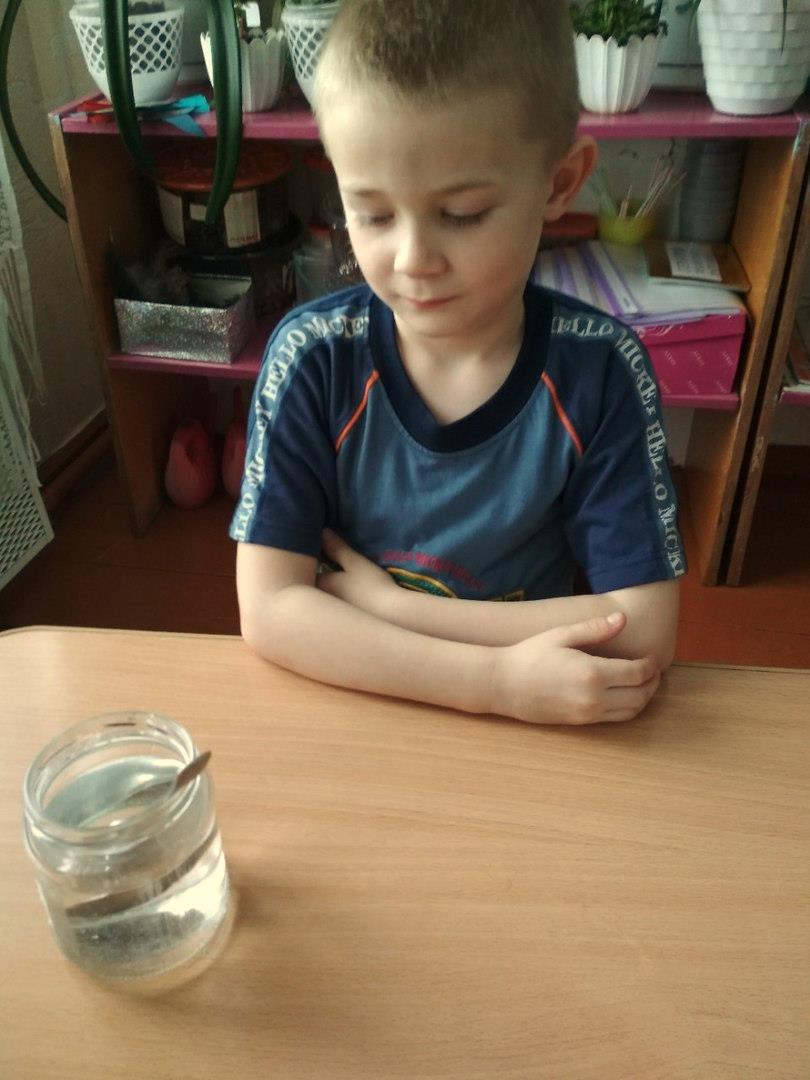 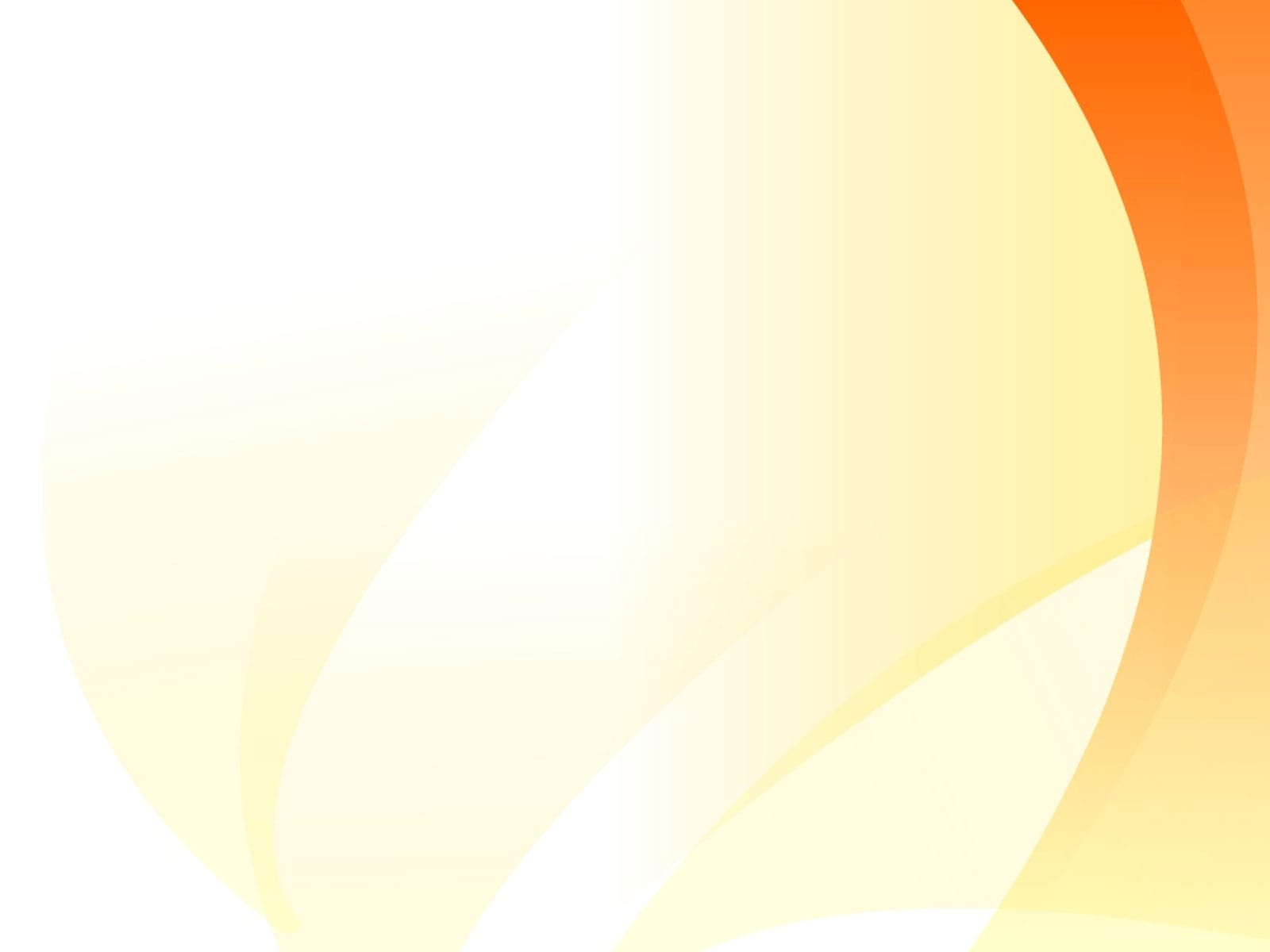 Вывод: Когда лучи света попадают в прозрачную среду они преломляются . Это легко заметить в банке с ложкой , ложка кажется сломанной.
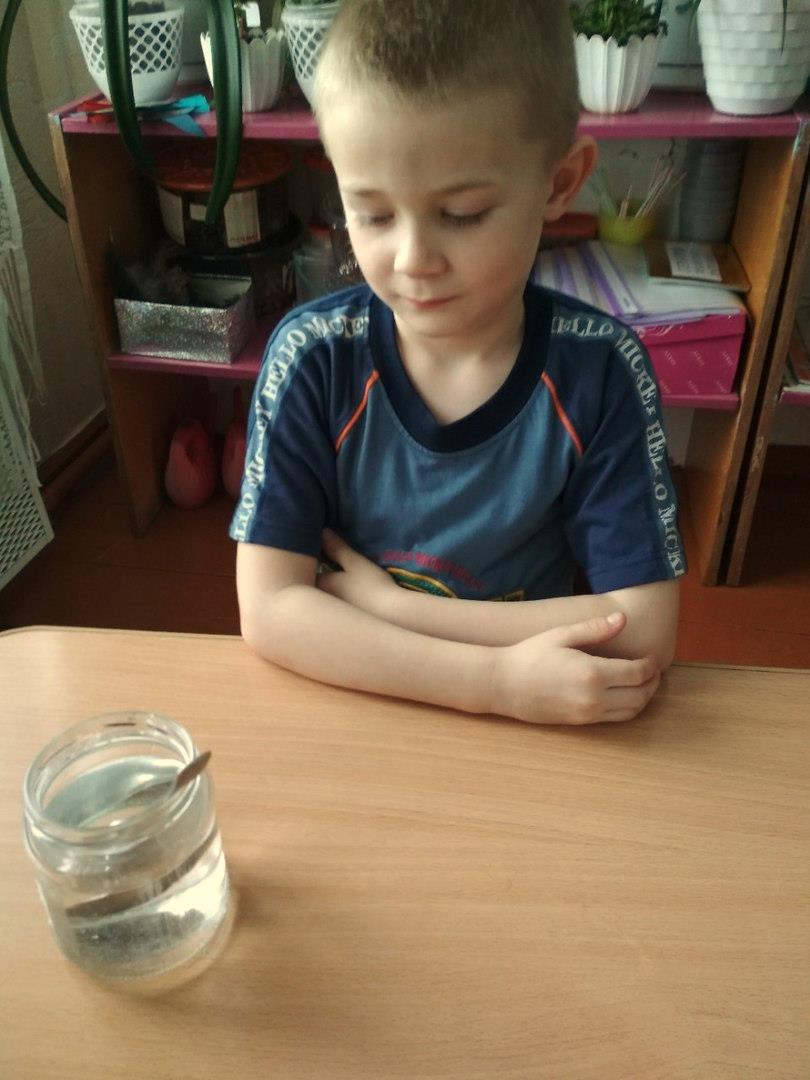 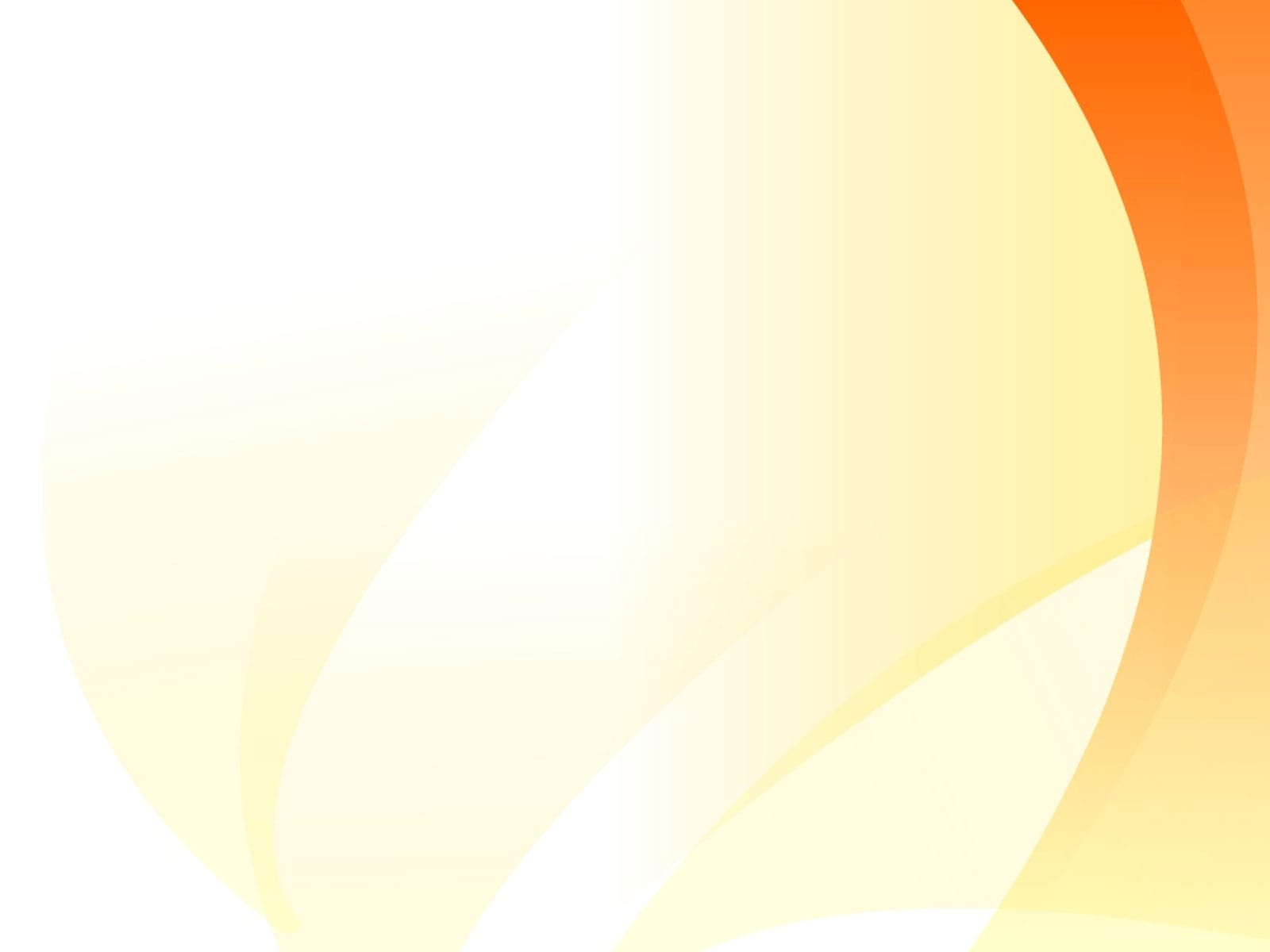 Опыт «Чудеса с монеткой»
Это очень простой фокус , который  может удивить друзей. Есть шанс превратиться в настоящего волшебника!
Нам  необходимо: ложка; банка, полностью заполненная водой.

                                                    Выполнение эксперимента:
1. Налить в баночку воды и попросить друга положить монетку на стол. Все видят,что монетка лежит на столе.
2.Поставить  на монетку банку с водой, произнести заклинание и попросить друзей посмотреть на банку
Сначала сверху- (монетка видна), а затем сбоку – (монетка исчезла). Спросить, что они теперь видят.
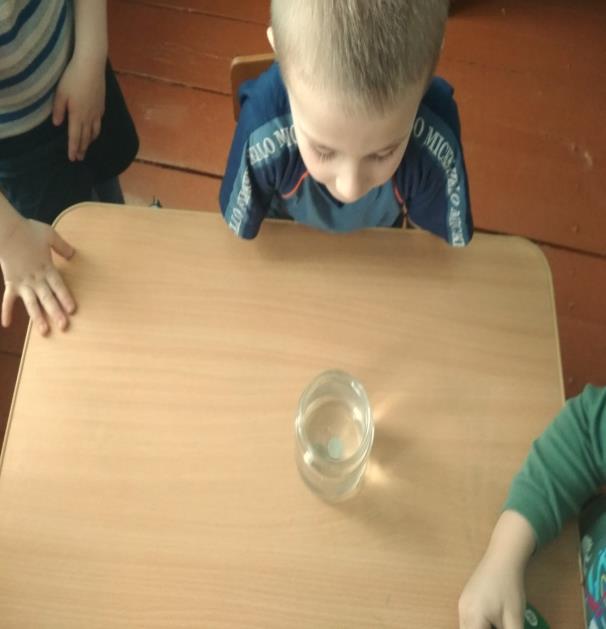 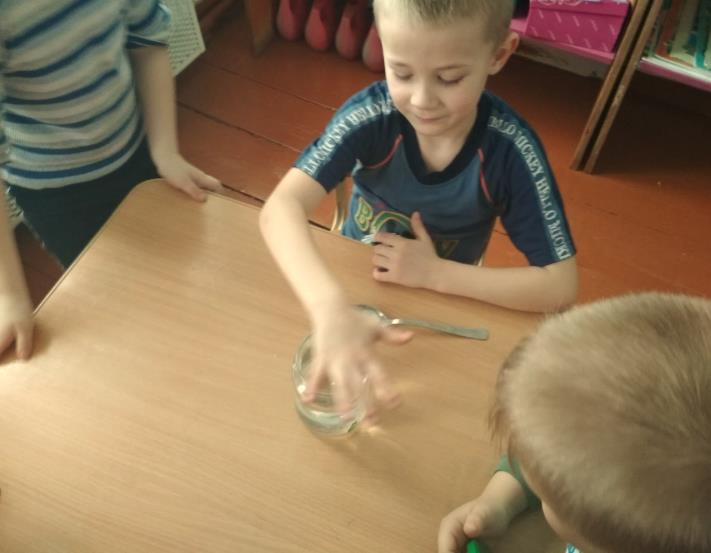 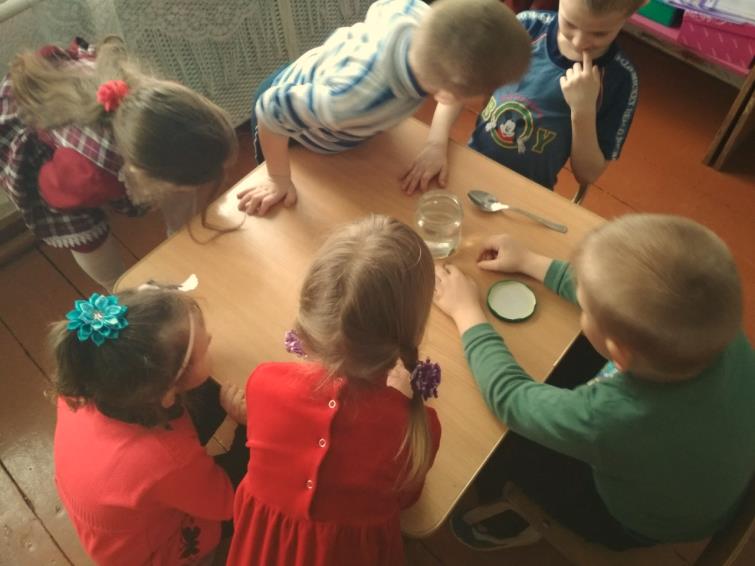 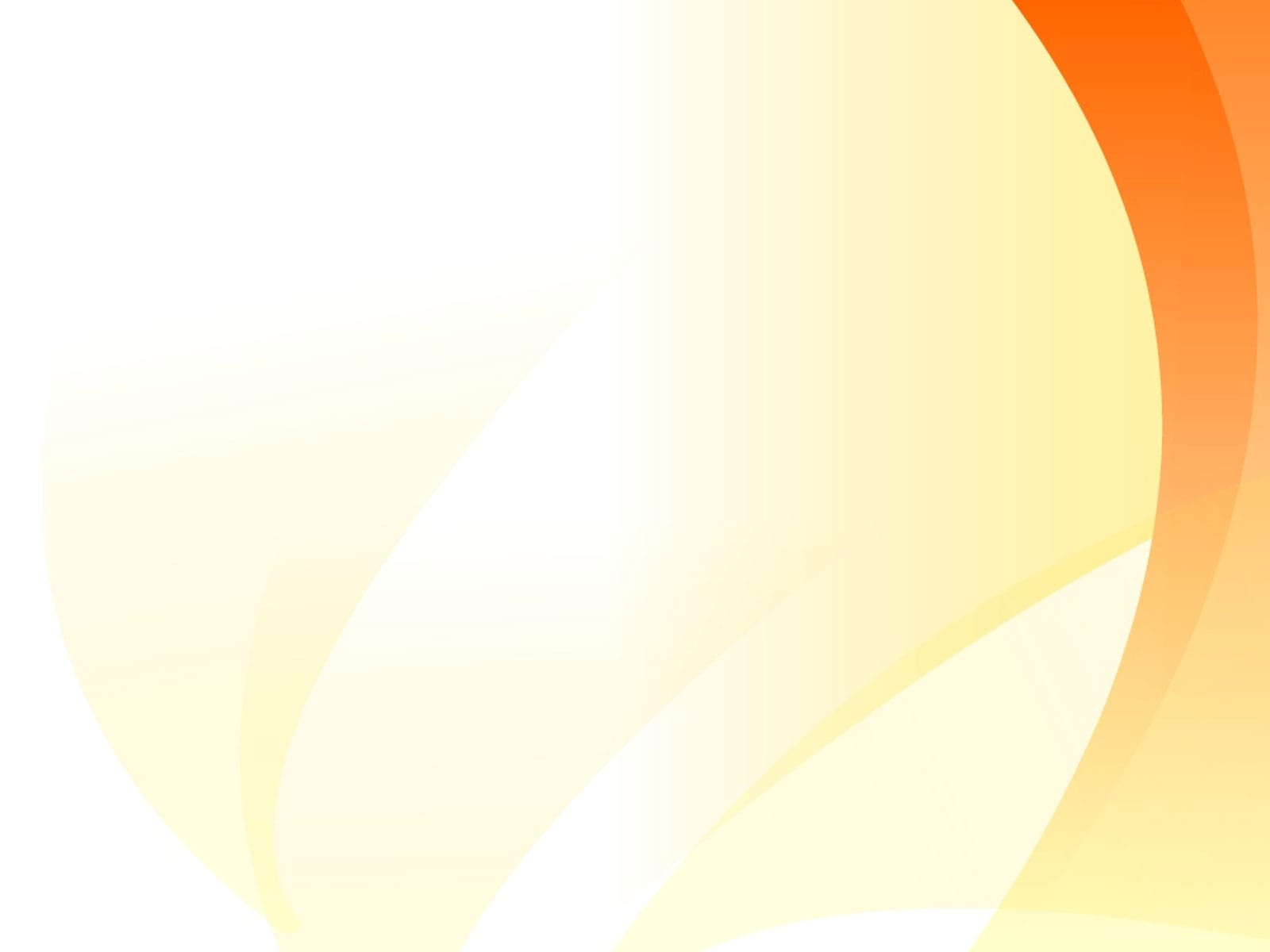 Вывод: Монетка под банкой отражает свет. Лучи света  в ходят воду и преломляются.   Потом эти лучи выходят из этой банки и монетка становится невидимой сбоку.
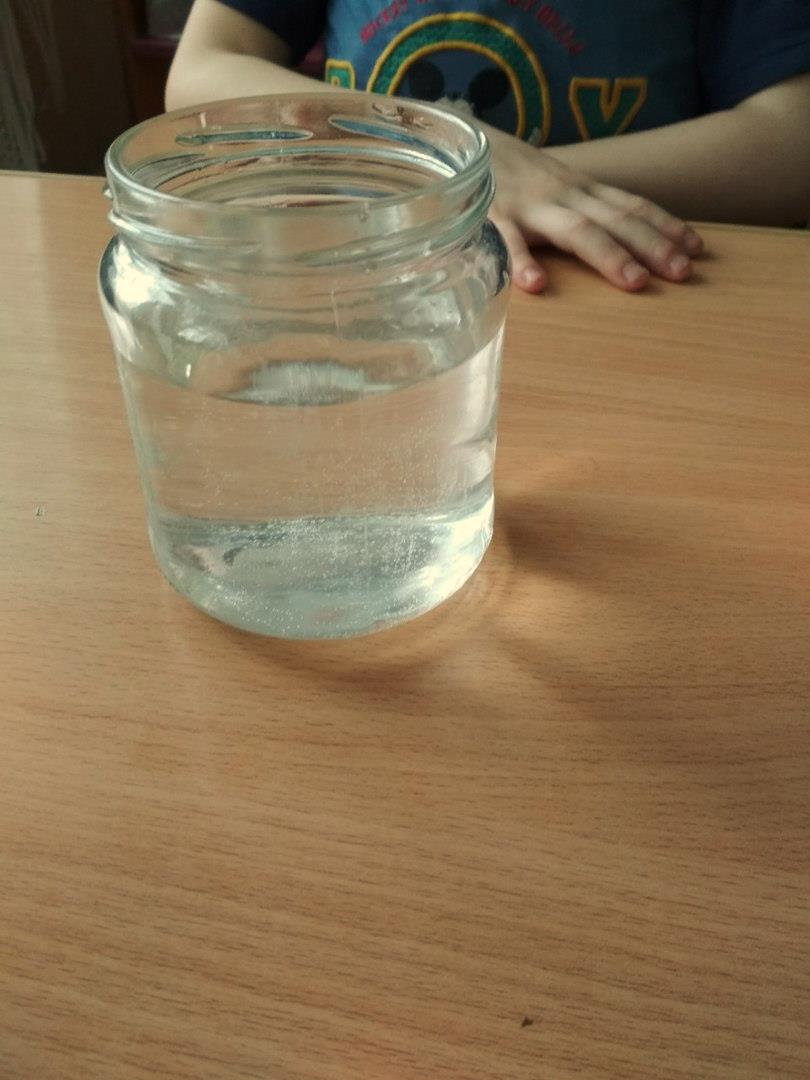 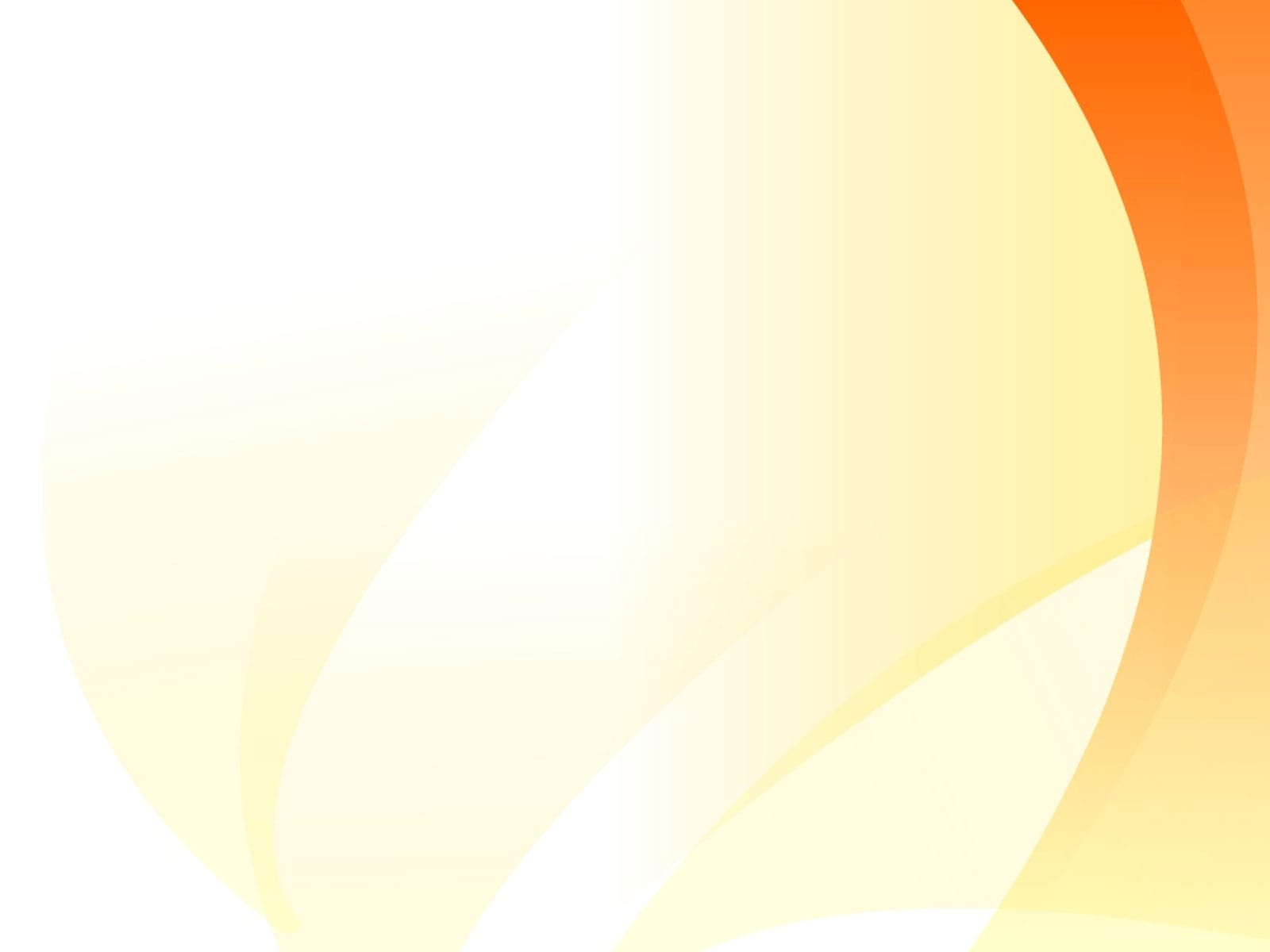 Заключение:
1.Свет нельзя пощупать и взять в руку, но его можно увидеть.2.Свет становится видимым только при столкновении с 
каким-нибудь препятствием , например, с капелькой воды. 3. Свет может растекаться , образовывая  тени.
4.Солнечный свет  - источник тепла и света, без которого было бы невозможно жизни на нашей планете.5. Солнечный свет – нужен для роста животных , растений и живых организмов. 6. Когда лучи света попадают в прозрачную среду они преломляются . Это легко заметить в банке с ложкой , ложка кажется сломанной.
7. Монетка отражает свет. Лучи света  в ходят воду и преломляются,    эти лучи выходят из этой банки  и монетка становится невидимой сбоку.
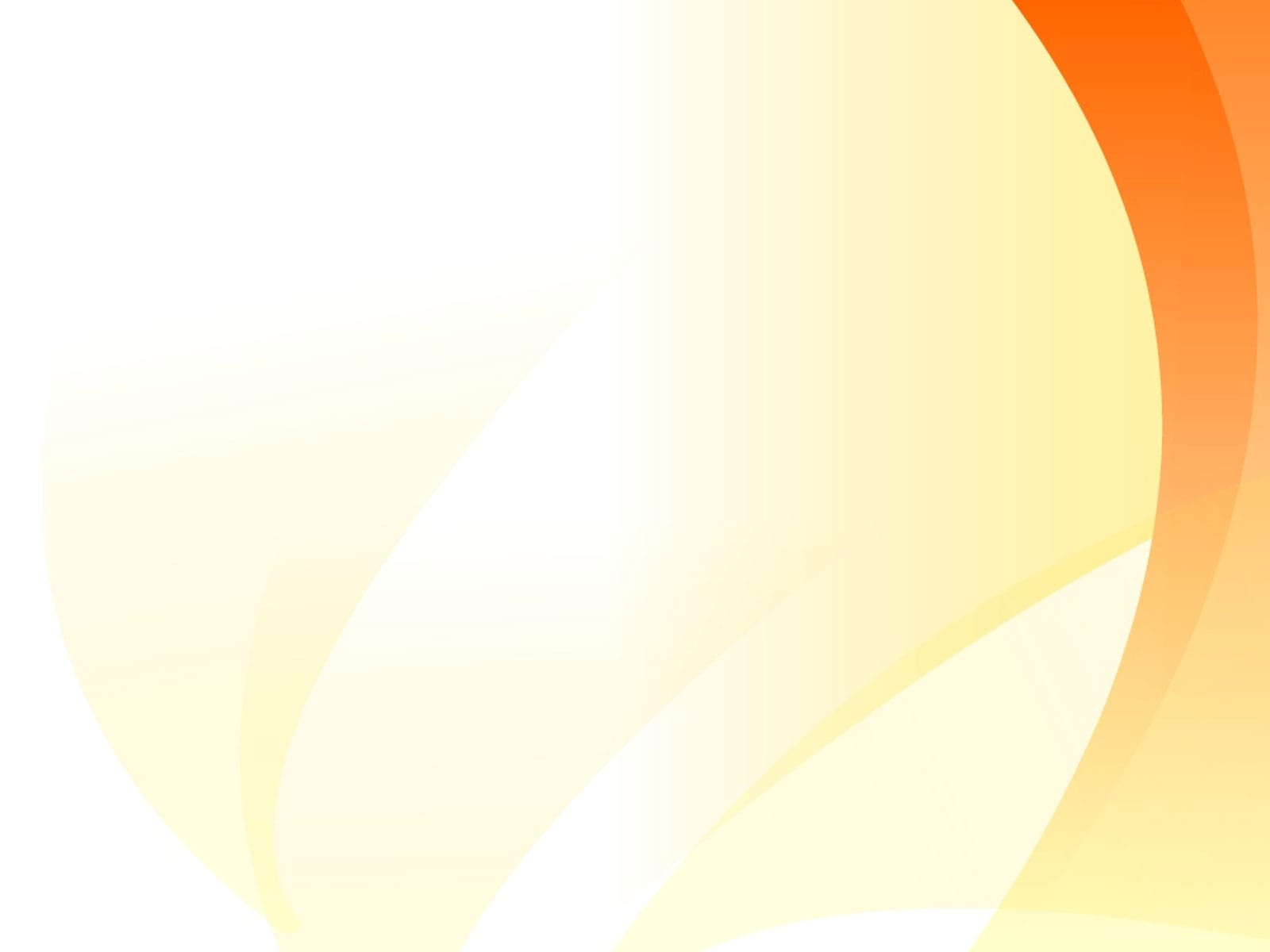 Спасибо за внимание!